Співпраця Дергачівського Будинку дитячої та юнацької творчості з ВНЗ: інноваційні шляхи розвитку соціального партнерства
Доповідач:
Однокозова Т.І., директор 
Дергачівського БДЮТ
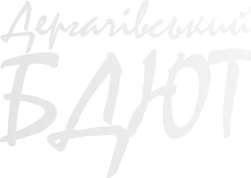 Взаємодія позашкільної і вищої освіти в єдиній системі неперервної освіти – важливий педагогічний аспект підготовки молоді до життєдіяльності в умовах ринкової економіки.
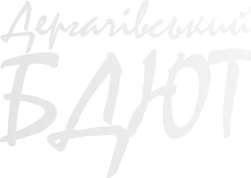 Розвиток особистості є головною 
передумовою подальшого розвитку
суспільства та основним показником
прогресу. Тому перспективою вважаємо 
поєднання у навчальному процесі зусиль 
науки як сфери, що продукує нові знання, 
і освіти як сфери, що олюднює знання і 
насамперед забезпечує індивідуальний
розвиток людини.
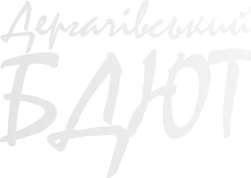 Соціальне партнерство – спільнорозподілена діяльність представників різних соціальних груп, результатом якої є позитивні ефекти, що приймаються усіма учасниками цієї діяльності.
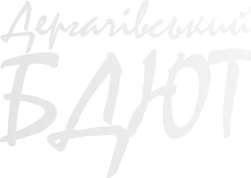 ПНЗ
ВНЗ
- Отримує студентів, що
    вміють навчатися, 
    орієнтованих на
    отримання конкретного 
    фаху
- Використовує кадрові
    ресурси ВНЗ;
  - Вирішує додаткові
    освітні завдання;
  - Розширює освітнє 
    середовище.
Виховання успішної особистості з активною життєвою позицією
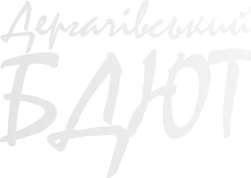 Співпраця з ВНЗ
Дергачівський БДЮТ
ХНУ ім.В.Н.Каразіна
ХНПУ ім.Г.С.Сковороди
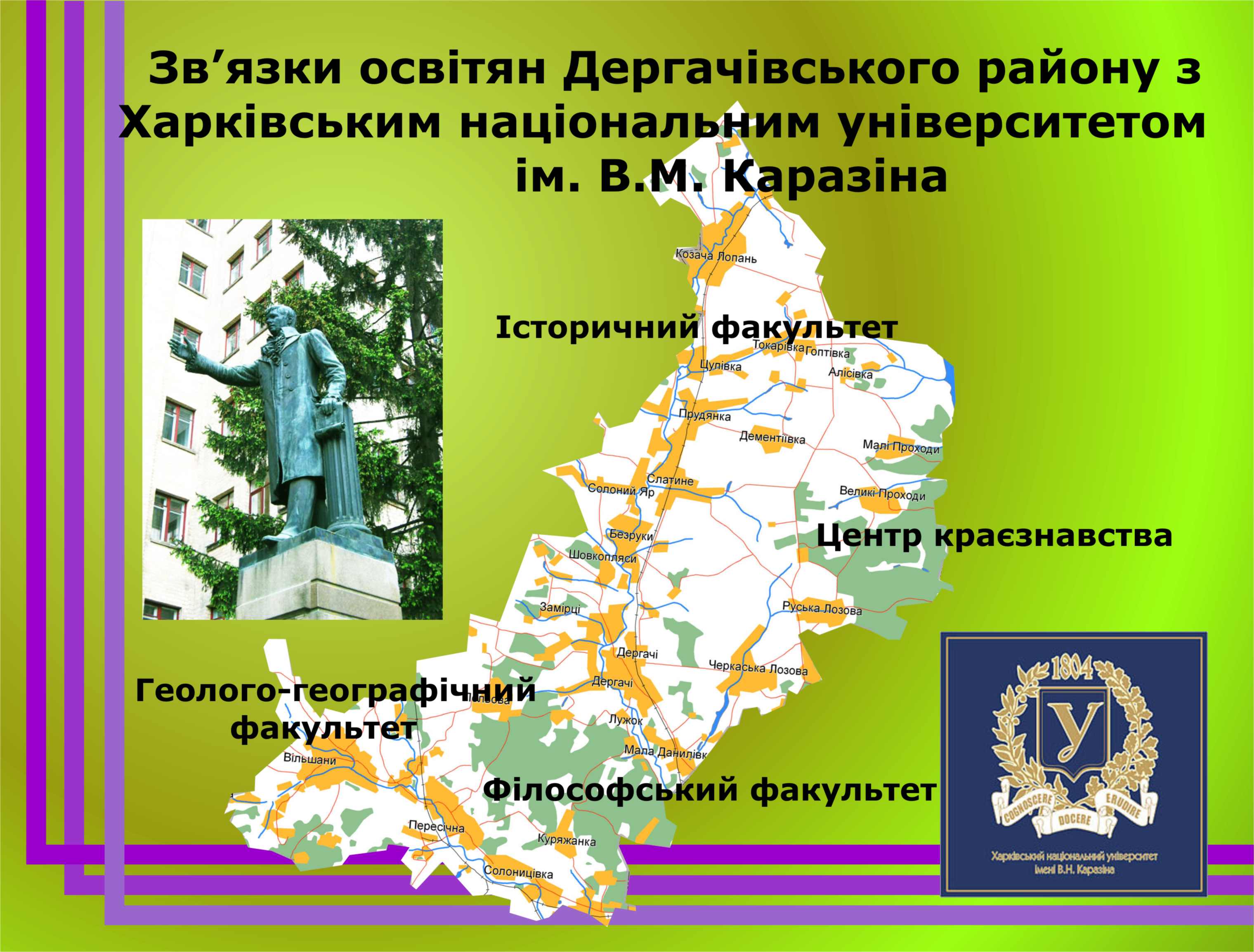 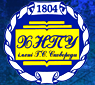 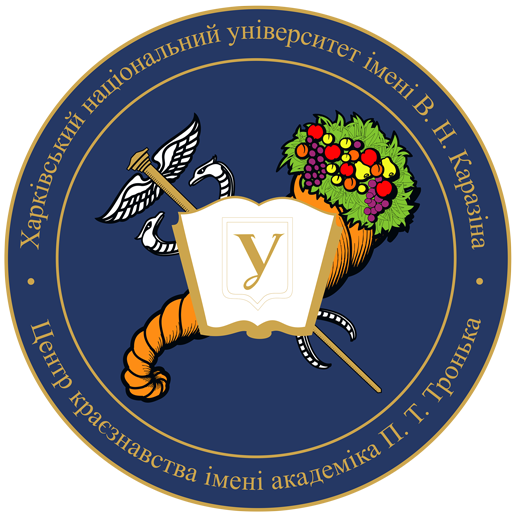 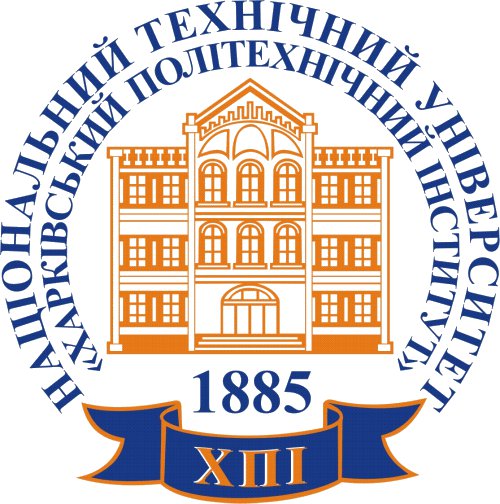 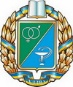 Центр краєзнавства імені академіка Г.П.Тронька
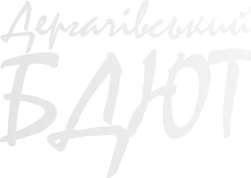 ХДЗВА
НТУ «ХПІ»
Зв’язки Дергачівського БДЮТ з
 Харківським національним університетом
 ім. В.Н. Каразіна
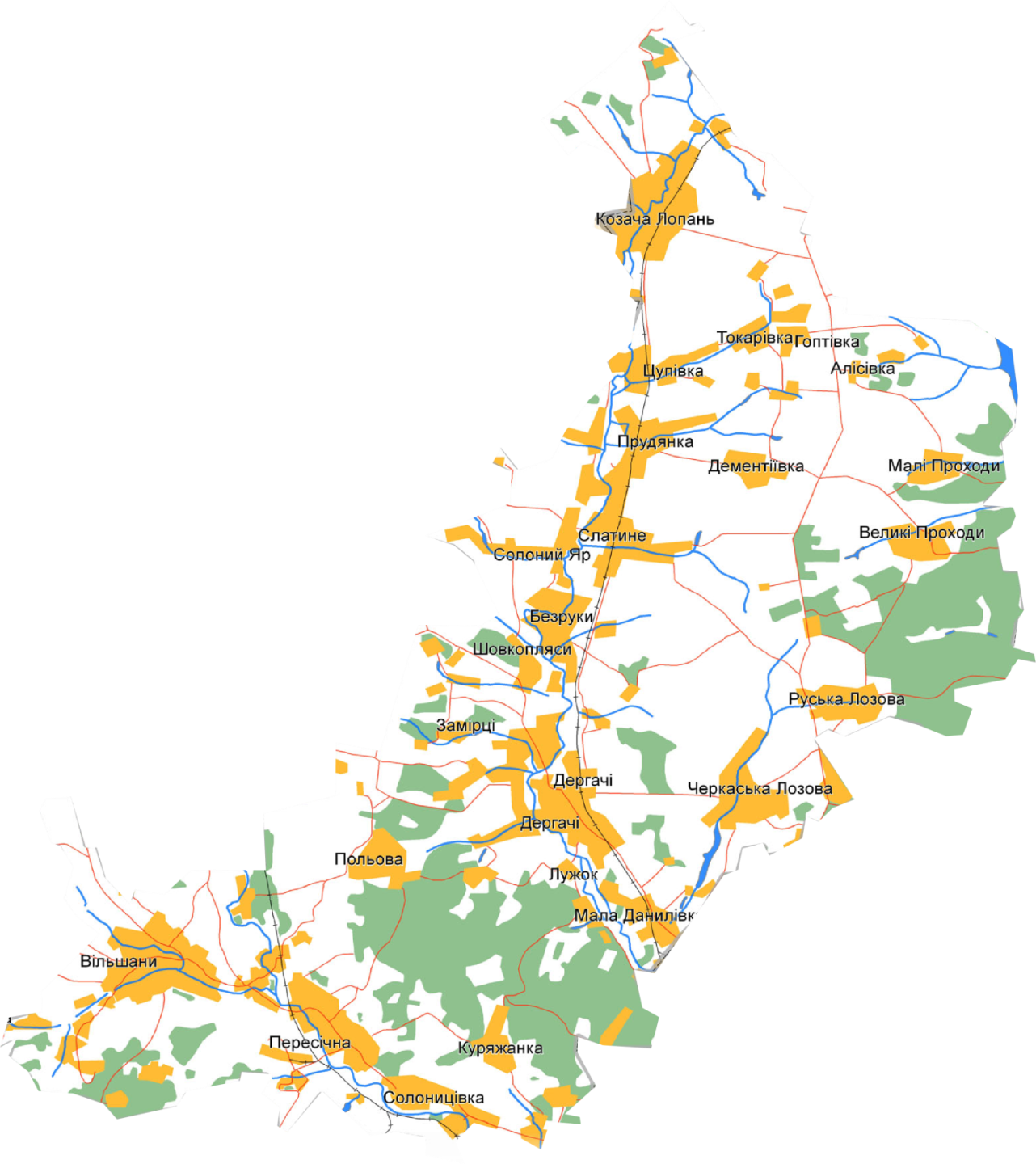 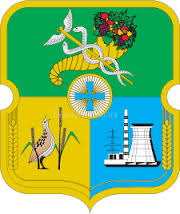 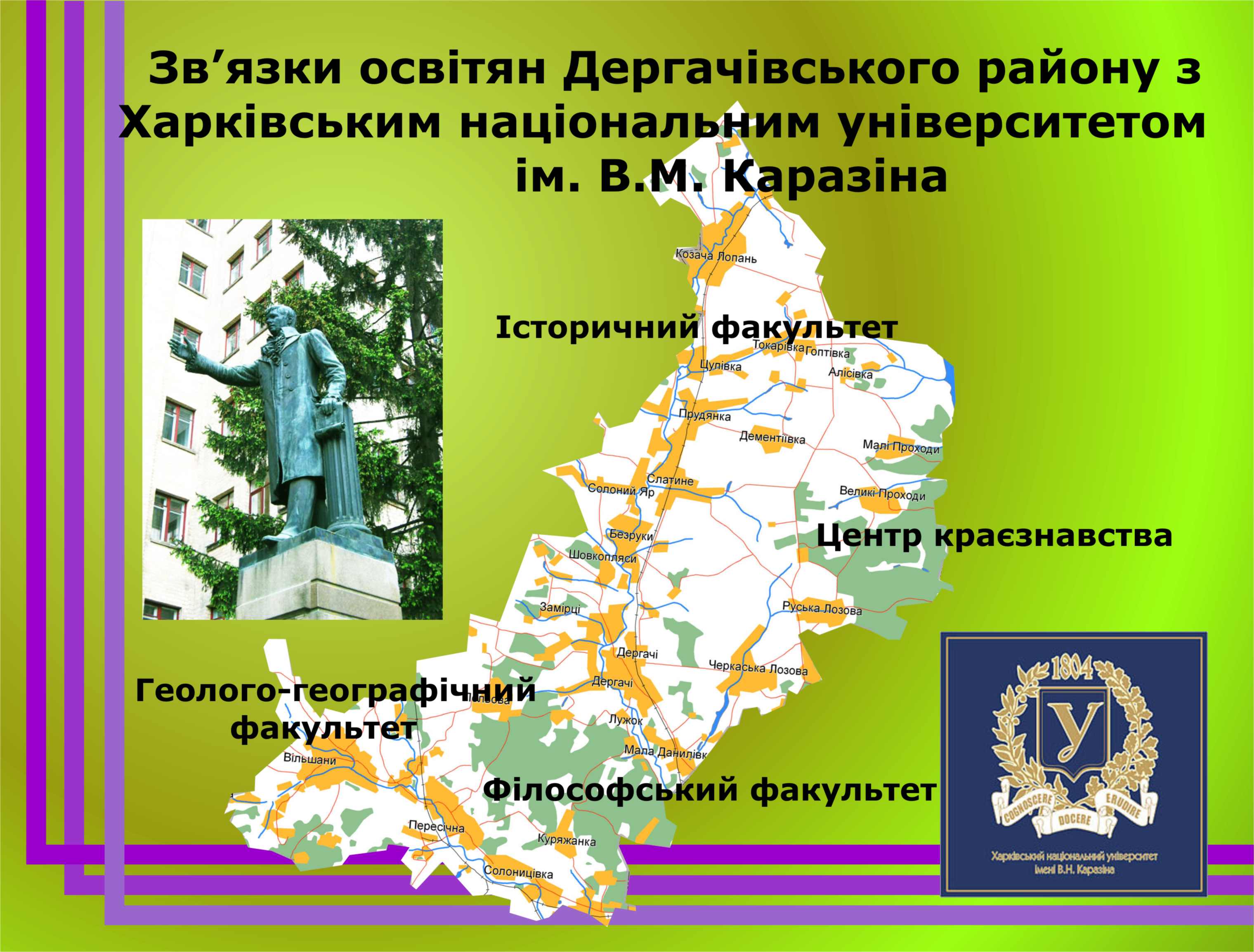 Історичний факультет
Філологічний факультет
Біологічний факультет
Центр краєзнавства
Механіко-математичний 
факультет
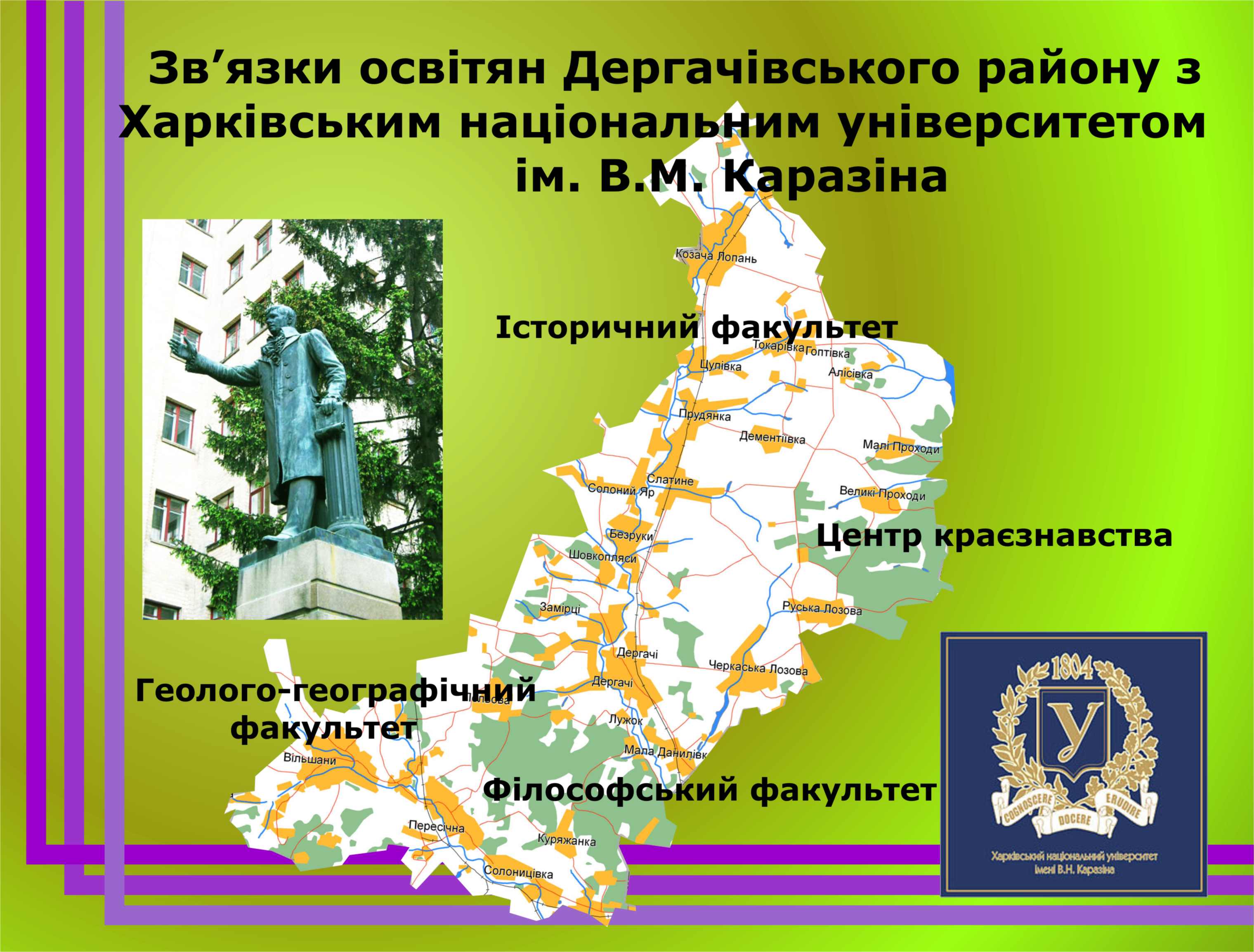 Соціологічний факультет
Геолого-географічний
 факультет
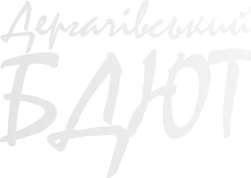 Філософський факультет
1
2
3
науково-методичний напрям
навчально-методичний напрям
проф-орієнтаційний напрям
Напрями співпраці Дергачівського БДЮТ з ВНЗ:
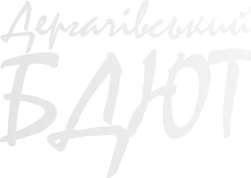 поглиблене вивчення базових дисциплін 
вихованцями гуртків «Основи науково-
дослідницької діяльності», керівниками 
яких є викладачі ВНЗ
1
Форми
особистісні зв’язки керівників гуртків
 та викладачів ВНЗ, з метою обміну 
досвідом
2
Форми співпраці навчально-методичного напряму
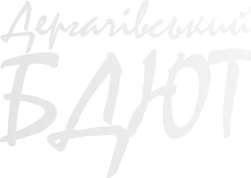 1
функціонування гуртків на базах ВНЗ
спільні проведення конференцій, 
семінарів,  І етапу конкурсу-захисту
 МАН України
Форми
2
надання методичної допомоги викладачами
 вишів керівникам гуртків щодо написання та
 рецензування науково-дослідних робіт
3
Форми співпраці науково-методичного напряму
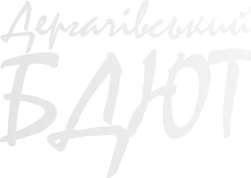 інформування про правила прийому 
до ВНЗ
1
Форми
довузівська підготовка учнів старшої школи 
через заняття у гуртках дослідницько-
експериментального напряму
2
Форми співпраці профорієнтаційного напряму
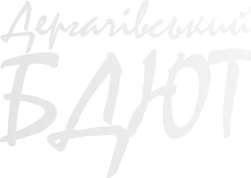 Науково-практична краєзнавча конференція 
«Духовні витоки моєї Дергачівщини»
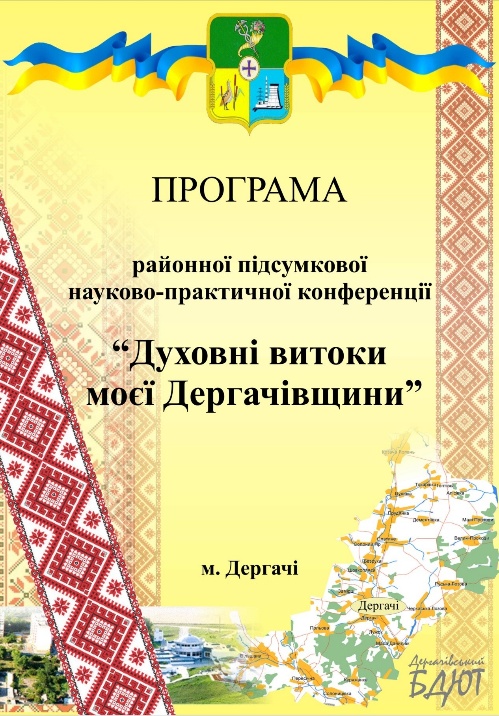 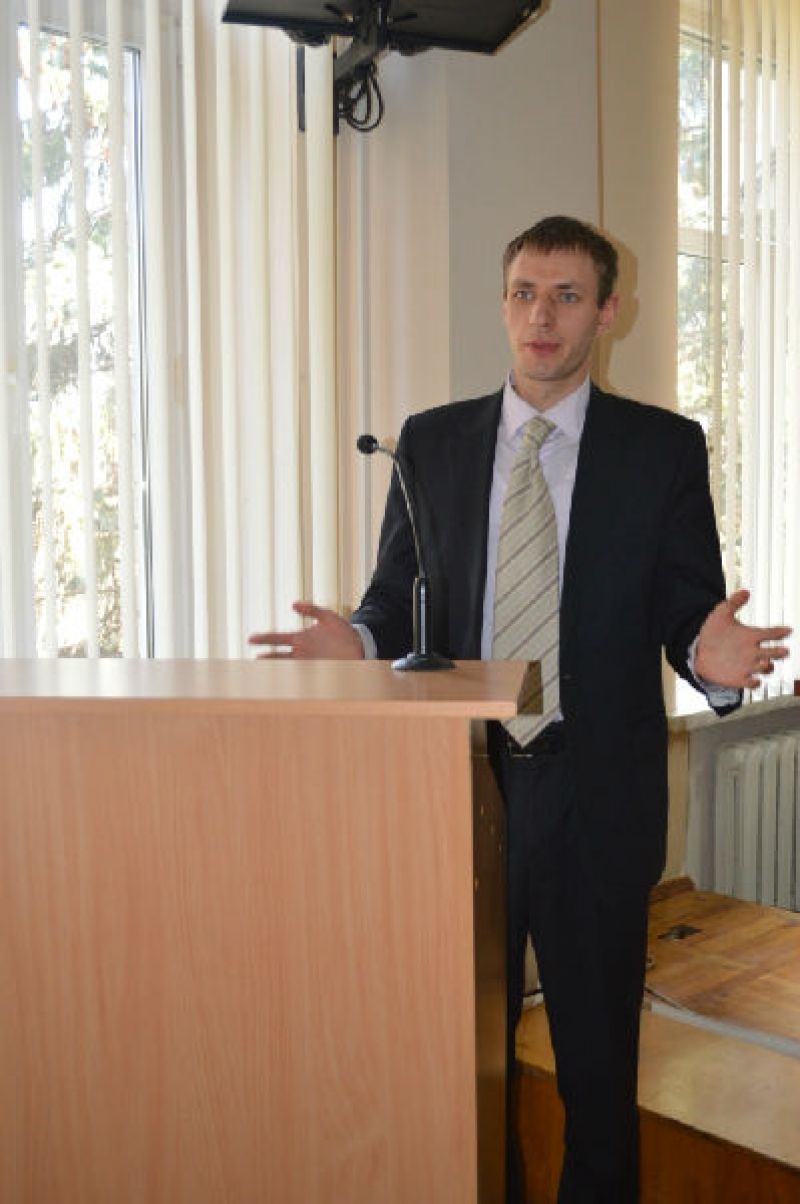 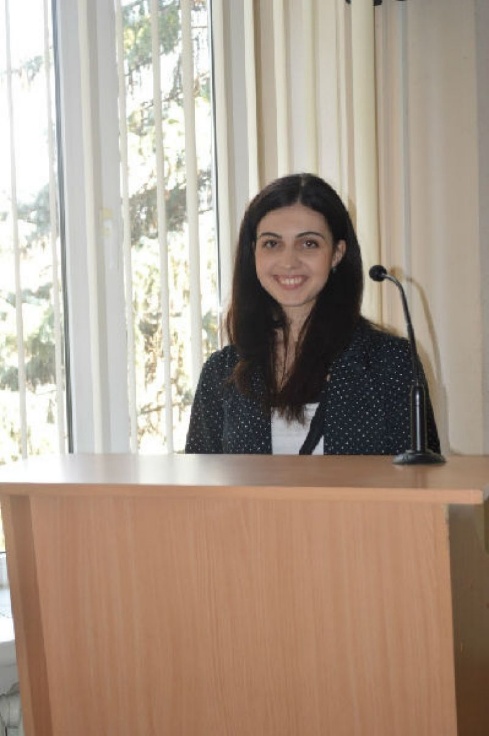 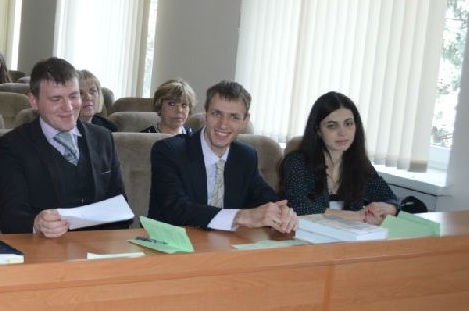 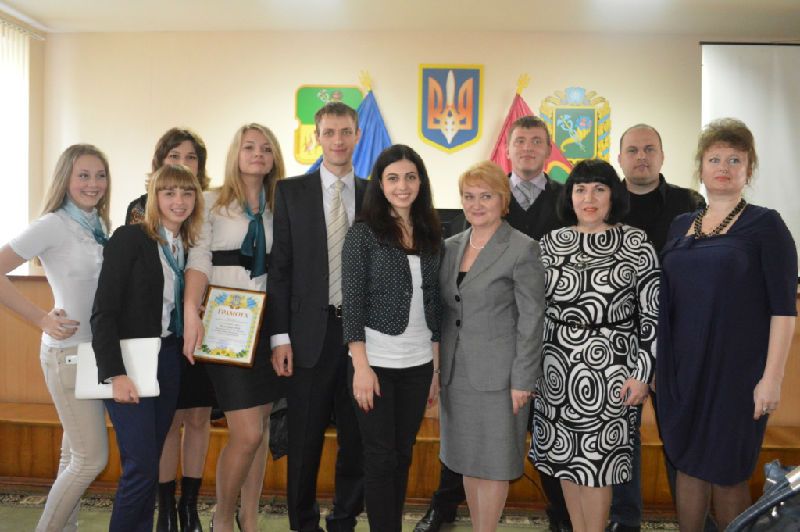 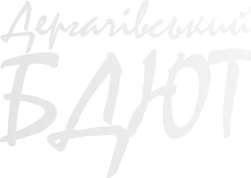 Міжрайонна краєзнавча конференція 
«Ковалевські читання»
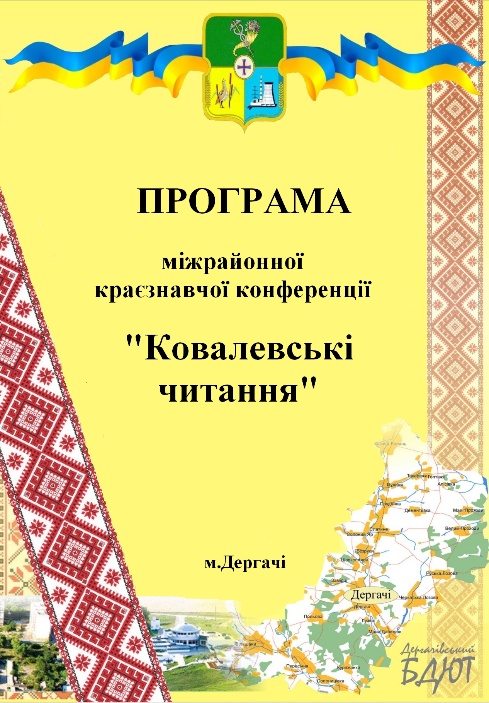 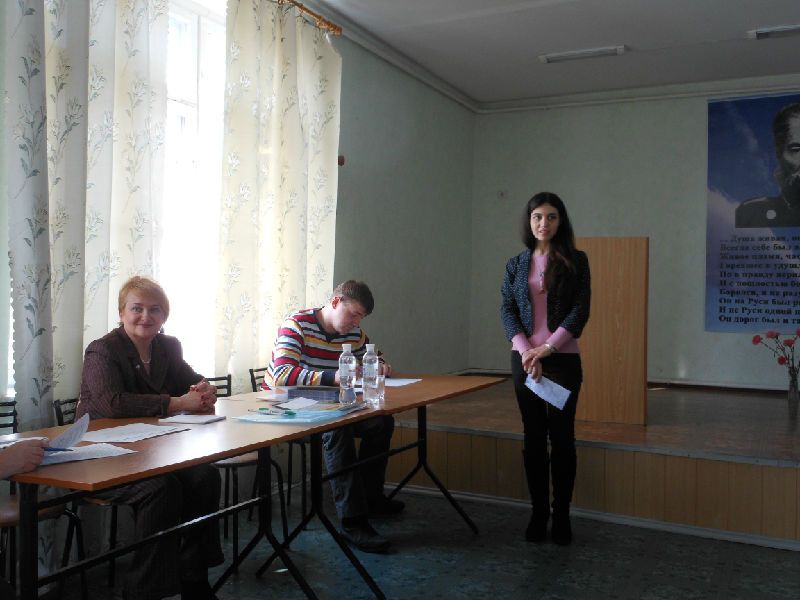 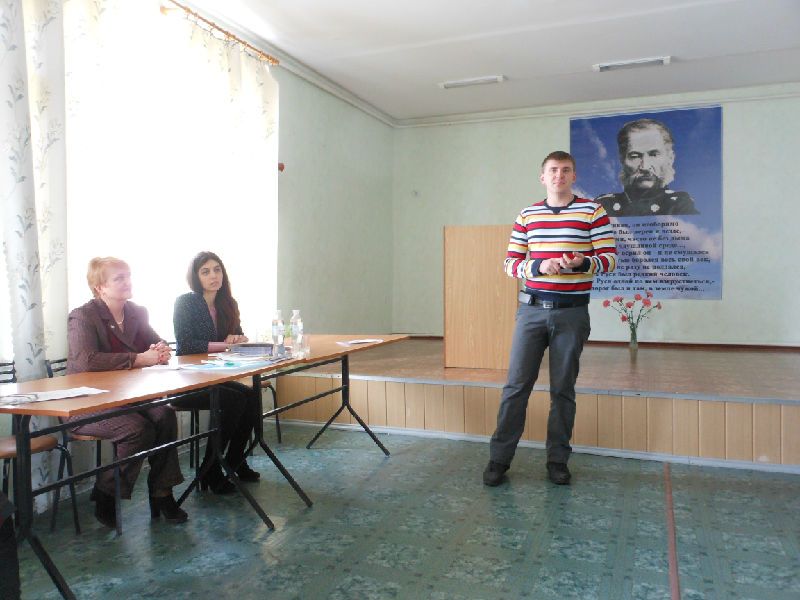 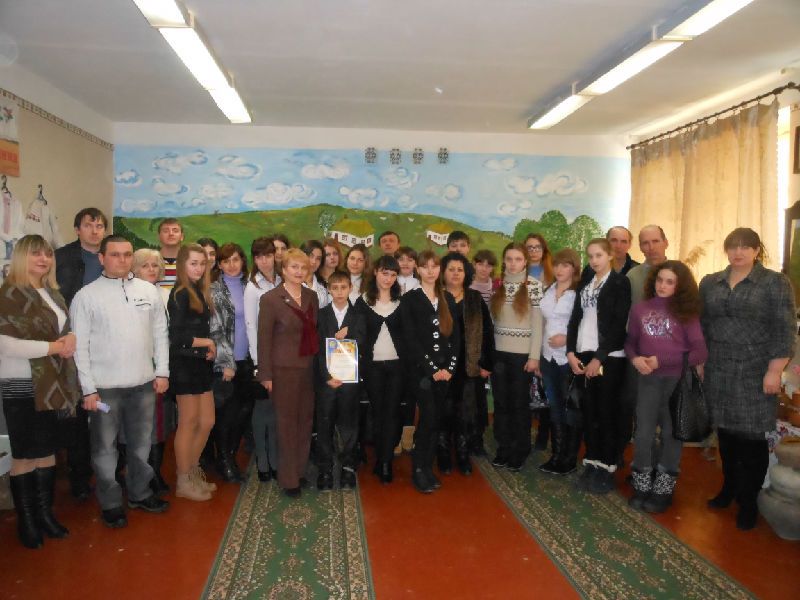 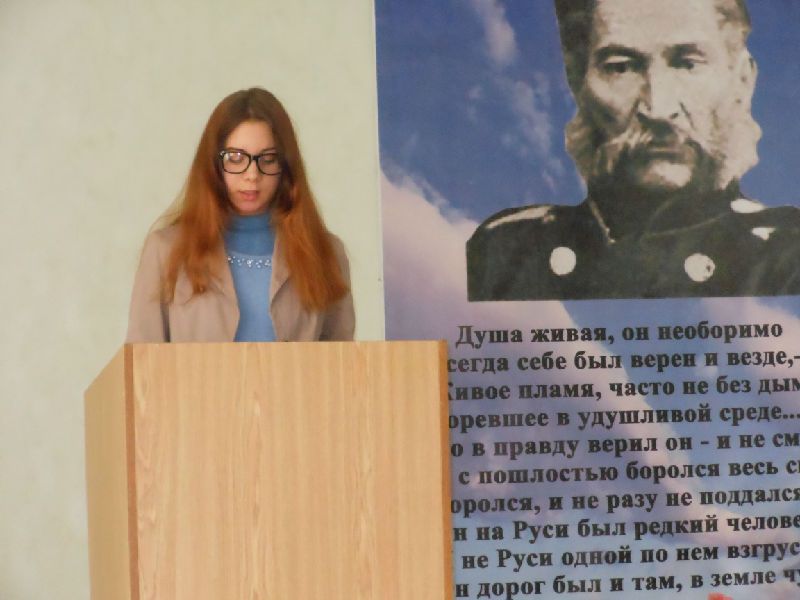 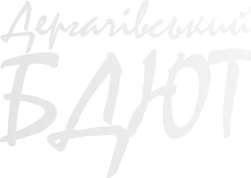 Районна краєзнавча конференція 
«Видатні люди та місця Дергачівщини»
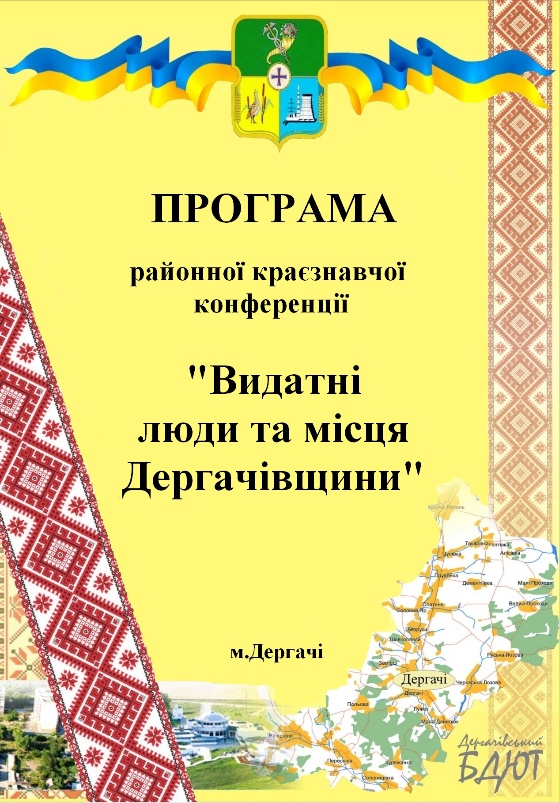 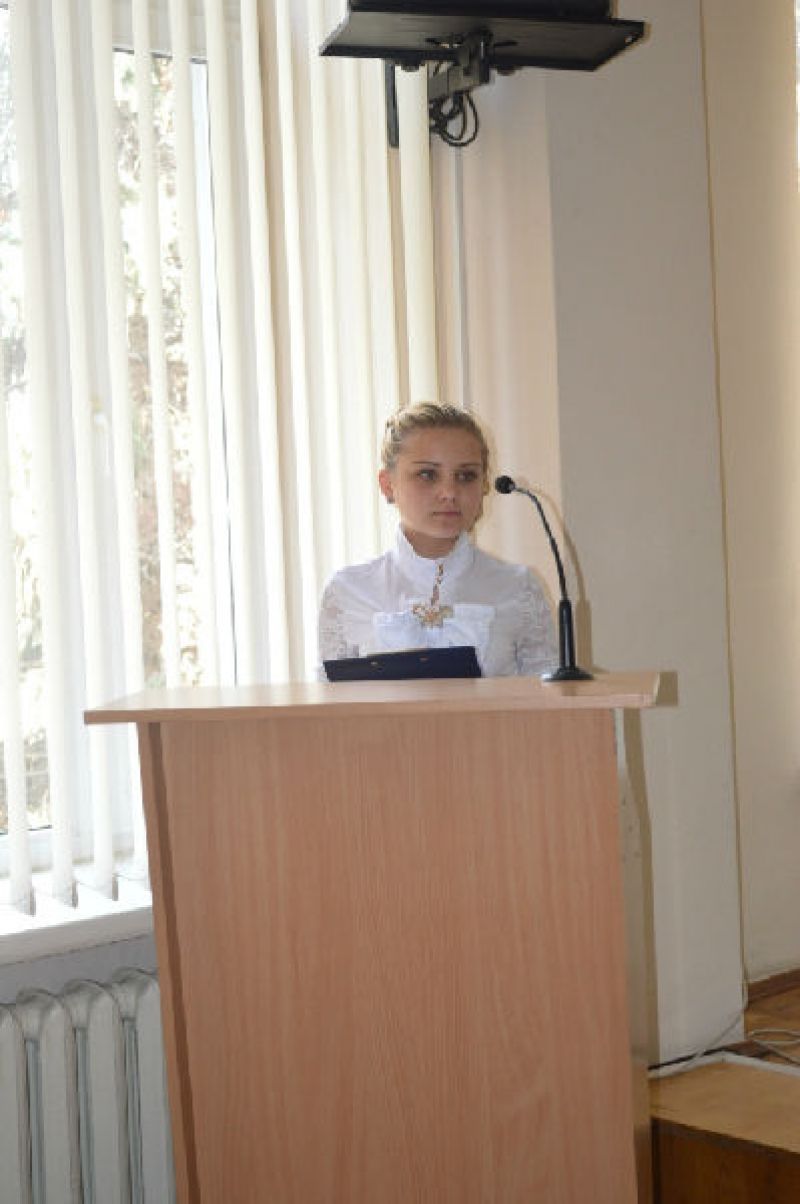 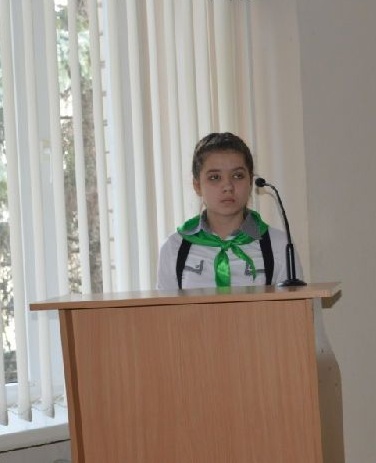 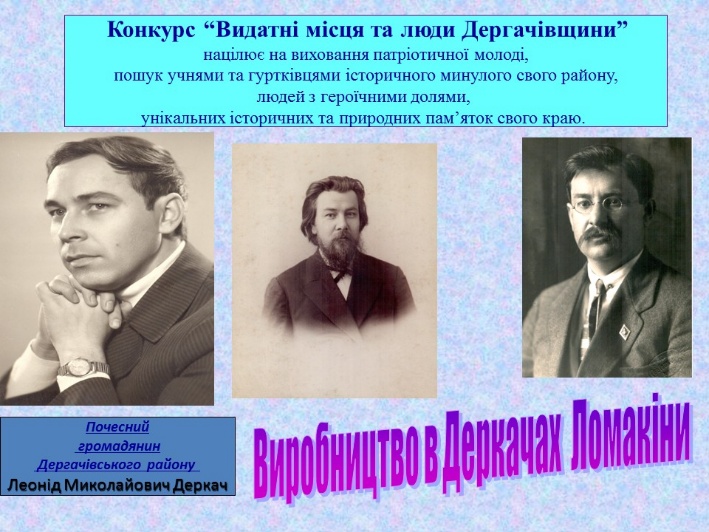 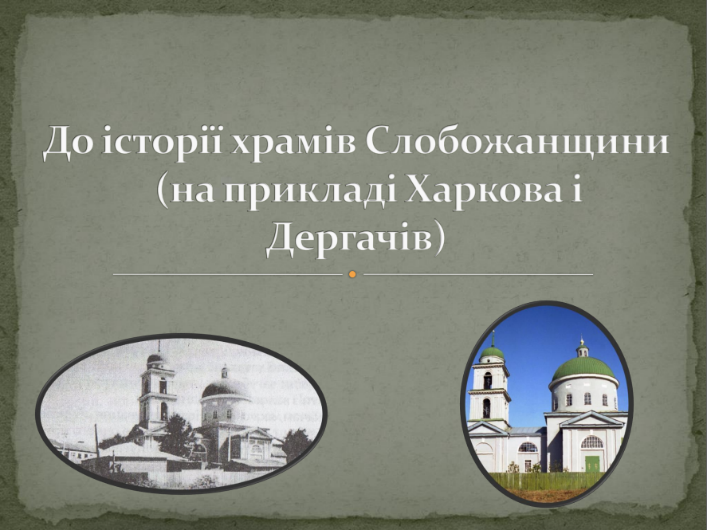 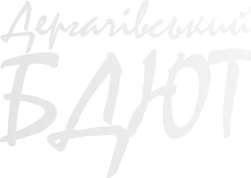 Відкрита науково-практична конференція
«Актуальні питання біології, екології та хімії»
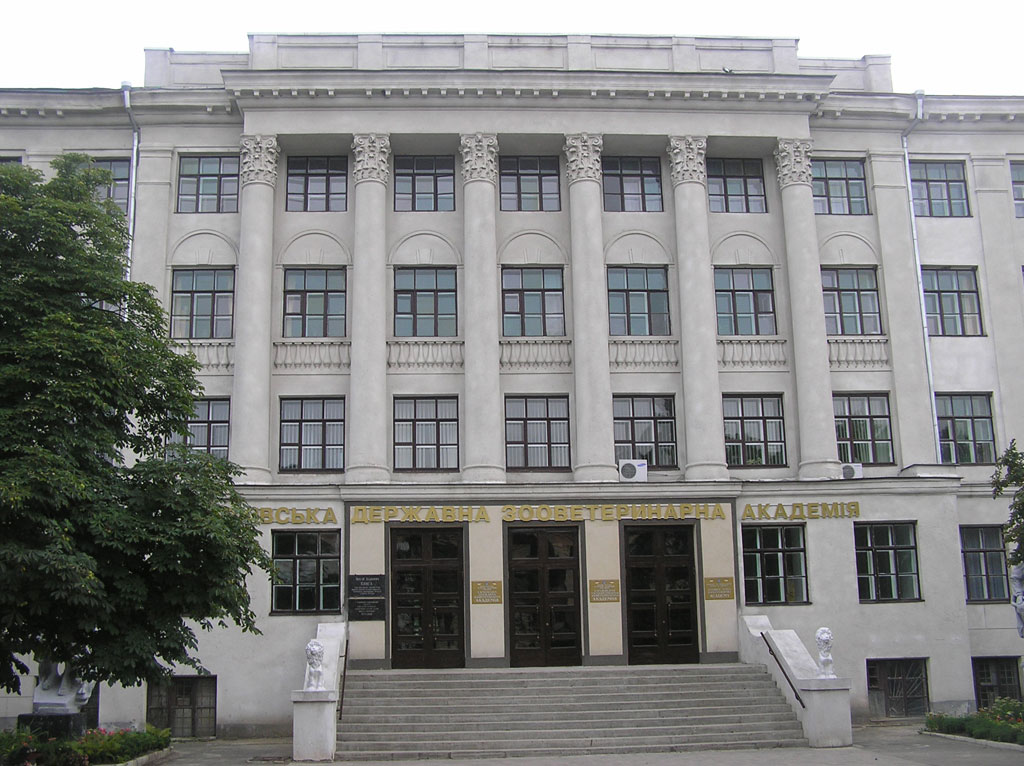 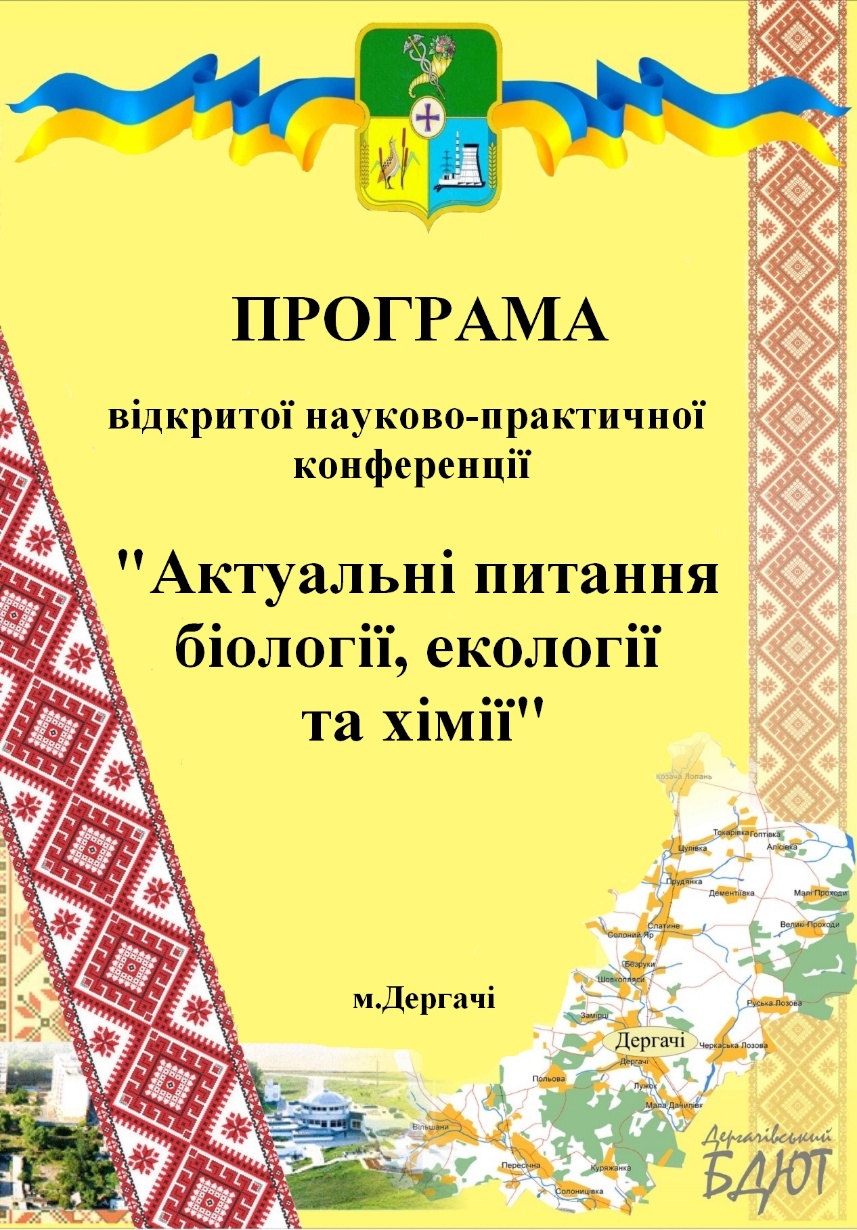 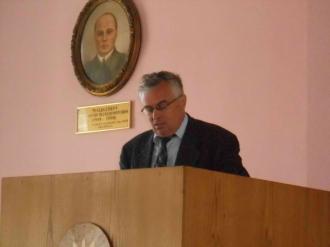 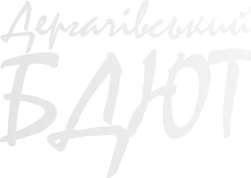 Всеукраїнський конкурс-захист 
науково-дослідницьких робіт учнів-членів 
Малої академії наук України
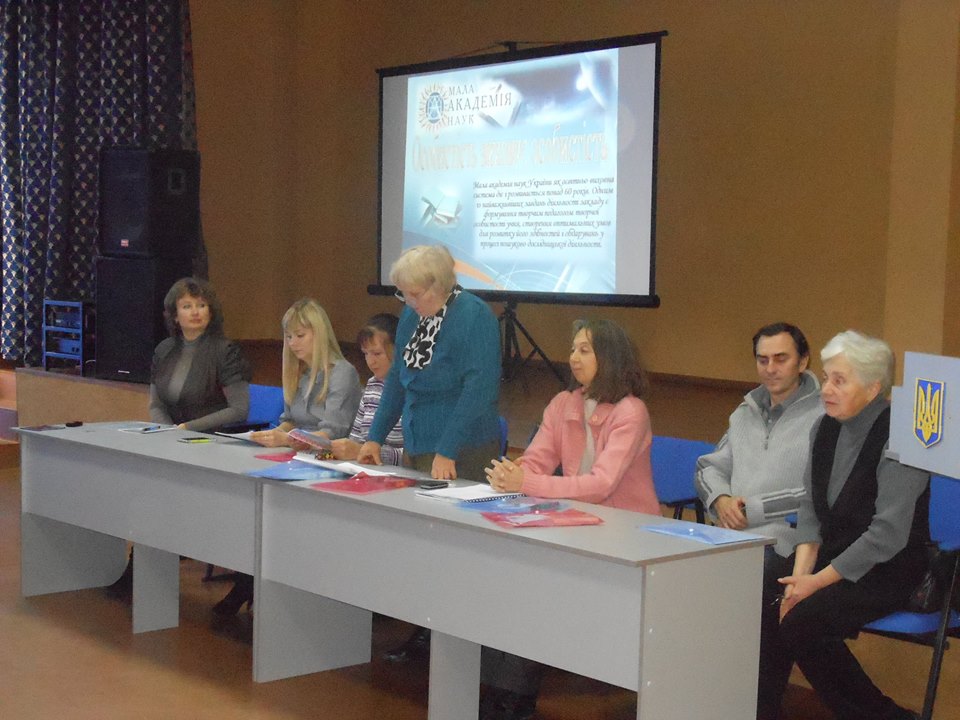 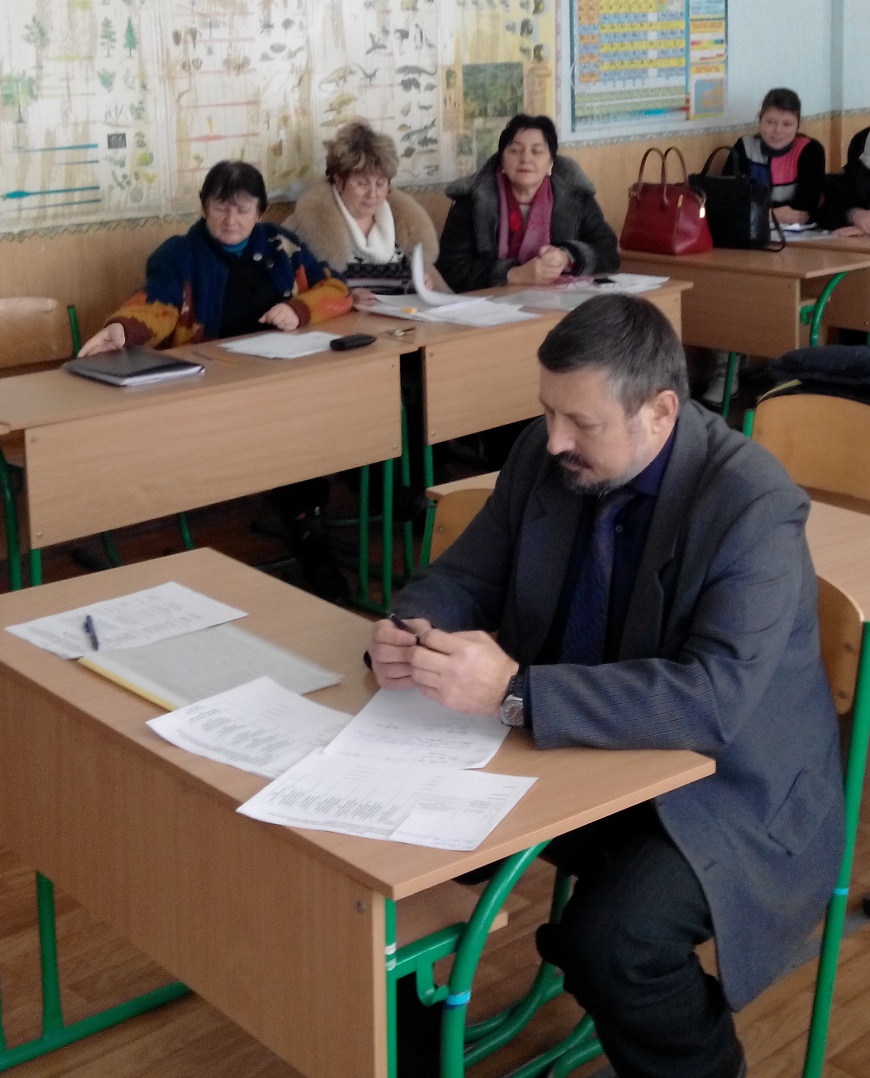 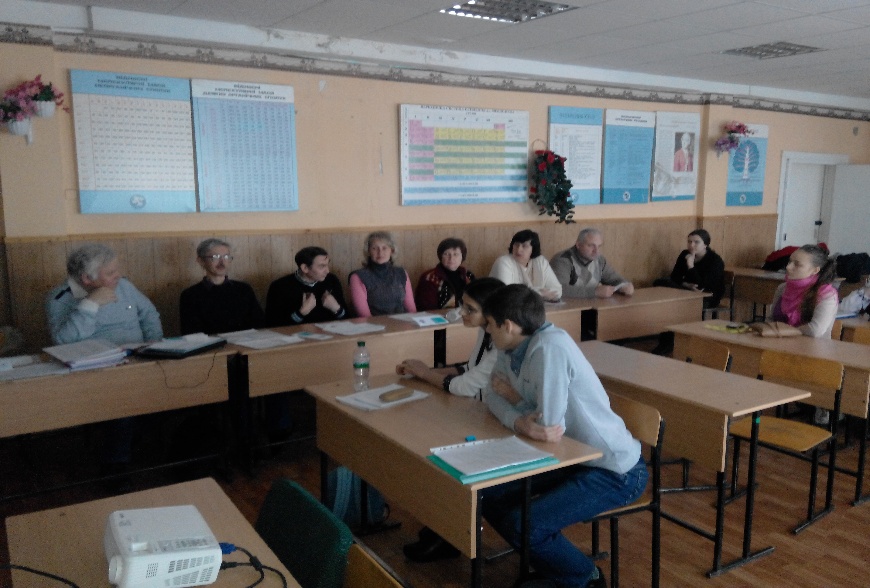 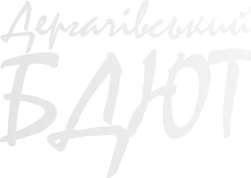 Співпраця Дергачівського БДЮТ
 з вищими навчальними закладами:
допомагає подолати розрив між знаннями
 та практичними уміннями учнів;
сприяє оптимізації їх загальнокультурного,
особистісного і пізнавального розвитку;
створює умови для успішної соціалізації 
 вихованців;
забезпечує наступність ланок освітньої 
 системи.
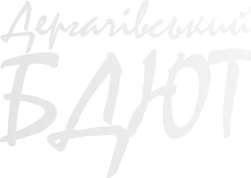 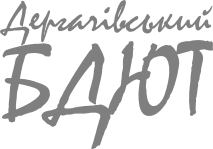 Успіхів і наснаги!
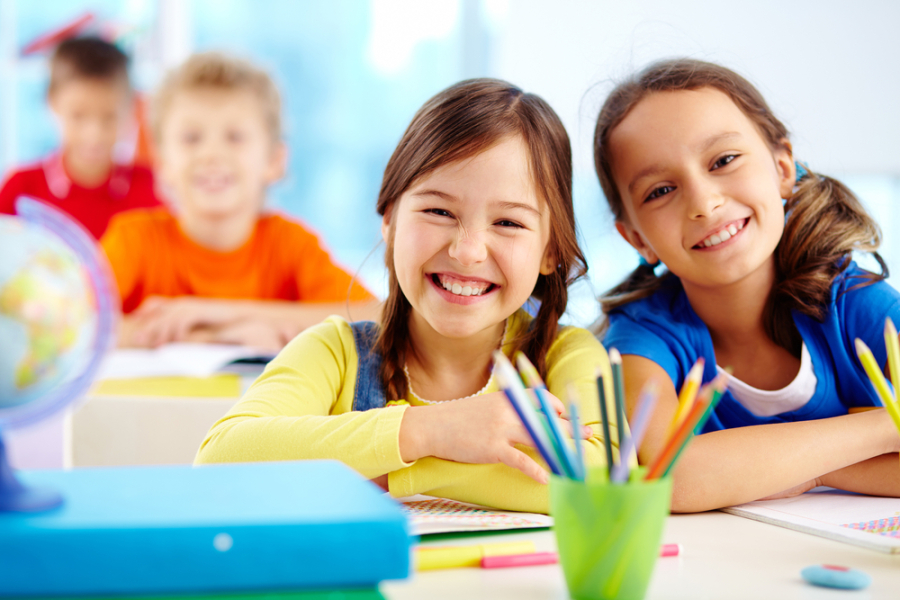